XXXImplementación ISO 27001:2013
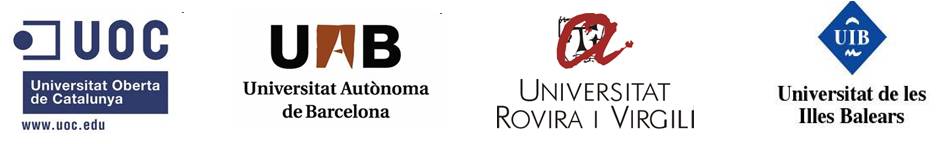 Presentación a la compañía
Qué es ISO 27001
ISO/IEC 27001 es un estándar para la seguridad de la información (Information technology - Security techniques - Information security management systems - Requirements) aprobado y publicado como estándar internacional en octubre de 2005 por International Organization for Standardization y por la comisión International Electrotechnical Commission
Describe cómo gestionar la seguridad de la información en una empresa
Puede ser implementada en cualquier tipo de organización, con o sin fines de lucro, privada o pública, pequeña o grande. Está redactada por los mejores especialistas del mundo en el tema y proporciona una metodología para implementar la gestión de la seguridad de la información en una organización
Se ha convertido en la principal norma a nivel mundial para la seguridad de la información
Por qué
Identificar, calificar y hacer un tratamiento adecuado de los riesgos
Implementación de un equipo de seguridad proactivo 
Mitigar lo máximo posible cualquier incidente de seguridad
Proteger la empresa y la información que posee
Dar cumplimiento a la normatividad y legislación vigente
Fomentar la cultura organizacional, la capacitación y toma de conciencia en seguridad informática
Cómo se ha realizado
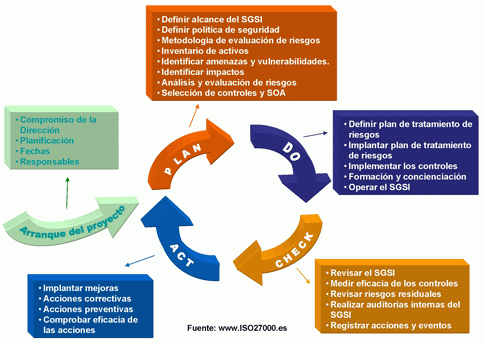 Los dominios ISO
ISO 27001:2013
“Es la norma principal de requisitos de un Sistema de Gestión de Seguridad de la Información. Los SGSIs deberán ser certificados por auditores externos a las organizaciones. En su Anexo A, contempla una lista con los objetivos de control y controles que desarrolla la ISO 27002”

ISO 27002:2013
“Guía de buenas prácticas que describe los objetivos de control y controles recomendables en cuanto a seguridad de la información con 11 dominios, 39 objetivos de control y 133 controles.”
Donde estábamos? : Indicadores
Análisis diferencial 27001:2013
Análisis diferencial 270002:2013
Análisis de riesgo
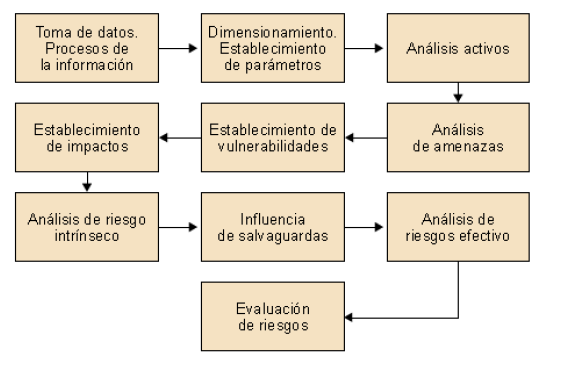 Que vamos a hacer para mejorarlo
Propuesta de 13 proyectos para mejorar la seguridad de la organización
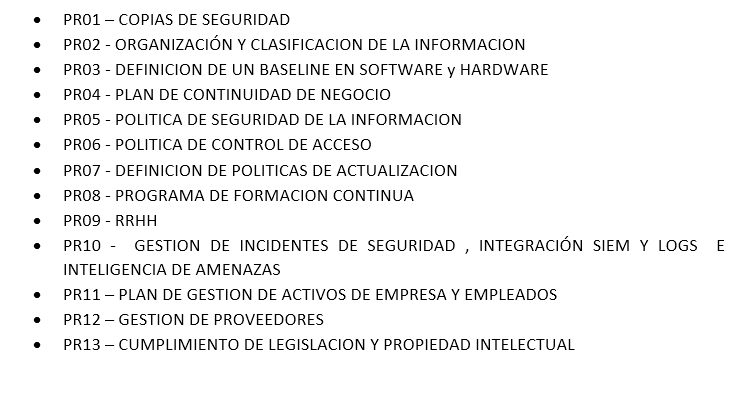 Desglose temporal de proyectos
Duración total de 24 meses, dando comienzo en Sept 2016
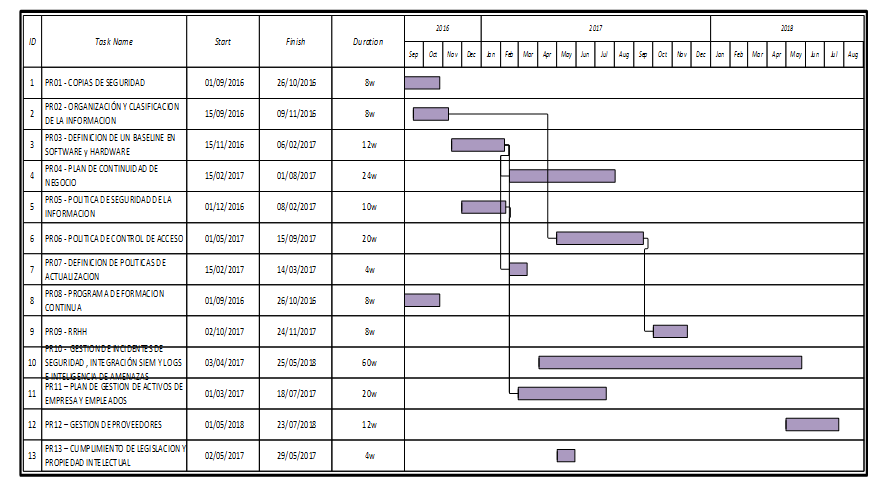 Desglose económico de proyectos
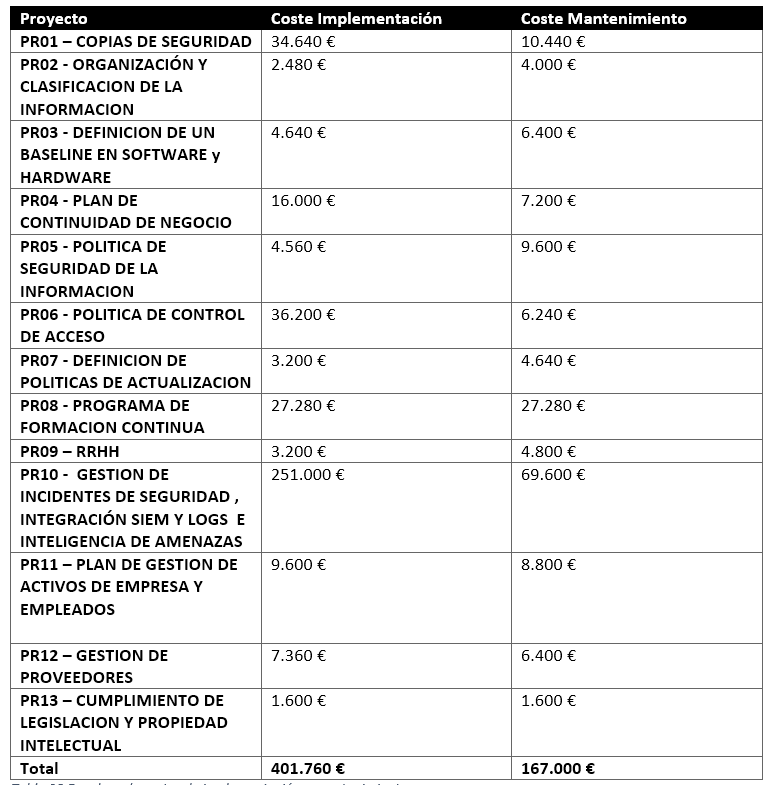 Que se ha logrado: Hitos
Definición de roles y responsabilidades
Definición de un sistema de gestión documental común
Definición de política de seguridad
Definición de proceso de auditorias internas
Gestión de indicadores
Definición de proceso de revisión por dirección
Definición del proceso y realización de análisis de riesgos
Identificación de activos y amenazas
Calculo del impacto potencial y del riesgo para cada activo
Propuesta de proyectos
Ejecución de proyectos
Auditoría de cumplimiento
Documentación desarrollada
Política de clasificación de la información.
Política de control de acceso.
Política de uso adecuado de los recursos de la empresa.
Política de acceso remoto o teletrabajo.
Política de comunicación de información.
Política de gestión de activos
Política de gestión de la continuidad
Política de gestión de incidentes
Política de cifrado
Política en seguridad operativa
Política de Recursos Humanos
Política de seguridad física y ambiental.
Política de adquisición, desarrollo y mantenimiento de los sistemas
Política de relación con los suministradores
Antes vs Ahora